CFA LEVEL IAlternative INVESTMENTS  PRIVATE CAPITAL, REAL ESTATE, INFRASTRUCTURE, NATURAL RESOURCES & HEDGE FUNDS
Rajan Sachdeva, CFA
CONTENTS
2
Investment characteristics of Private Equity
Investment characteristics of Private Debt
Investment characteristics of Real Estate
Investment characteristics of Infrastructure
Investment characteristics of Natural Resources
Investment characteristics of Hedge Funds
Alternative Investments
Private capital
3
Private Capital is a broad term for funding provided to companies sourced from neither the public equity nor debt markets. Capital provided in the form of equity investments is called private equity, whereas capital provided as a loan or other form of debt is called private debt.

Private equity refers to investment in privately owned companies or in public companies intended to be taken private. 
Key private equity investment strategies include leveraged buyouts (e.g., MBOs and MBIs), venture capital, growth capital. Primary exit strategies include trade sale, IPO, and recapitalization.

Private debt refers to various forms of debt provided by investors to private entities. 
Key private debt strategies include direct lending, mezzanine debt, and venture debt. Private debt also includes specialized strategies, such as CLOs (Collateralized Loan Obligation), unitranche debt, real estate debt, and infrastructure debt.
Alternative Investments
4
Private equity
A firm may manage many private equity funds, each composed of several investments, and the companies owned are often called portfolio companies because they will be part of a private equity fund portfolio. E.g., Sequoia Capital

Venture capital, Growth capital & Leveraged buyouts represent the primary private equity strategies.
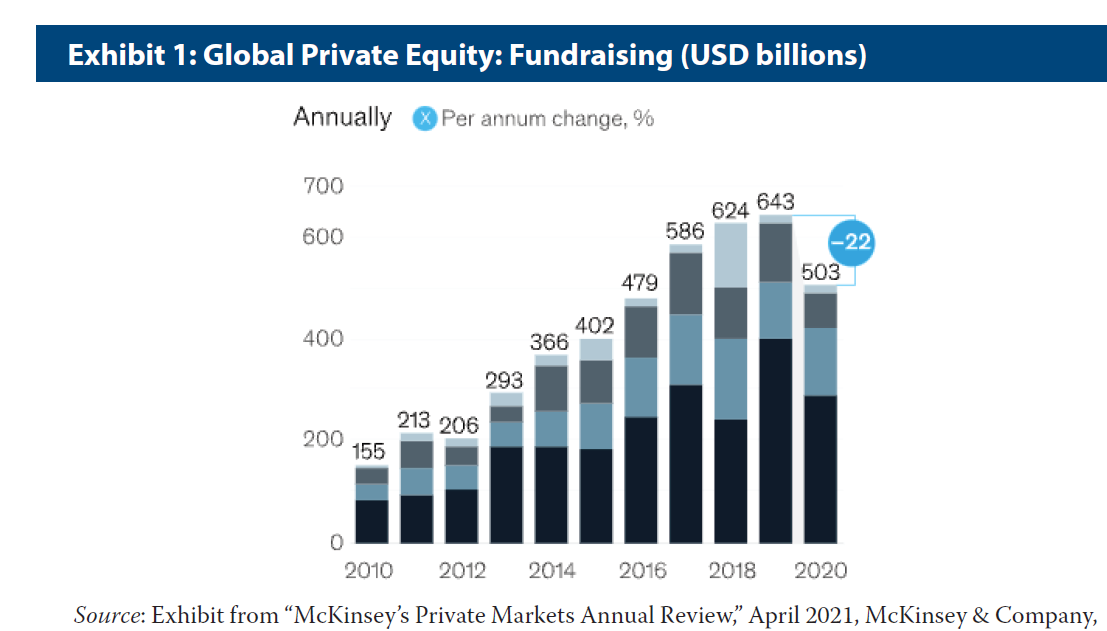 Alternative Investments
[Speaker Notes: Show Sequoia Capital]
Private equity stages
5
Alternative Investments
Categories of private equity – venture capital
Categories of private equity – venture capital
6
Venture capital (VC) entails investing in or providing financing to private companies with high growth potential. Typically, these are start-ups or young companies, but venture capital can be injected at various stages, ranging from concept creation for a company to the point of a company’s IPO (initial public offering) launch

Formative-stage financing is for a company still being formed. Its steps are as follows:
Pre-seed capital, or angel investing: Is capital provided at the idea stage. Funds may be used to develop a business plan and to assess market potential. The amount of financing here is typically small and sourced from individuals, often friends and family, rather than from VC funds.

Seed-stage financing, or seed capital: Generally, supports product development and marketing efforts, including market research. This is the first stage at which VC funds usually invest.

Early-stage financing (early-stage VC): or start-up stage financing, goes to companies moving toward operation but prior to commercial production or sales
Alternative Investments
[Speaker Notes: A startup normally has to move through four distinct phases of investment before it is truly established—seed capital, venture capital, mezzanine funding, and an initial public offering (IPO)]
Categories of private equity – venture capital
7
Later-stage financing (expansion VC) comes after commercial production and sales have begun but before an IPO. Funds may be used to support initial growth, a major expansion (such as a physical plant upgrade), product improvements, or a major marketing campaign.

Mezzanine-stage financing (mezzanine venture capital) prepares a company to go public. It represents the bridge financing needed to fund a private firm until it can execute an IPO or be sold. 
The term “mezzanine-stage financing” is used because the financing is infused between private and public company status, focused on the timing rather than mechanism of the financing

When investing, a venture capitalist must be confident the portfolio company’s management team is competent and armed with a solid business plan showing strong prospects for growth. 

Because these companies are immature businesses without years of operational and financial performance history, estimating company valuations from future prospects is highly uncertain.
Alternative Investments
[Speaker Notes: https://dictionary.cambridge.org/dictionary/english/mezzanine]
Categories of private equity – growth capital
8
Growth capital generally refers to minority equity investments, whereby the firm takes a less-than-controlling interest in more mature companies looking for capital to expand or restructure operations, enter new markets, or finance major acquisitions.

The motive is to realize earnings from selling a portion of its shares before the company can go public but still retain control and participation in the success of the company.
Alternative Investments
Categories of Private equity - lbo
9
Leveraged buyouts (LBOs), or highly leveraged transactions, arise when private equity firms acquire public companies or established private companies, with a significant percentage of the purchase price financed through debt.

The target company’s assets typically serve as collateral for the debt, and the target company’s cash flows are expected to be sufficient to service the debt. The debt becomes part of the target company’s capital structure after the buyout occurs. 

The LBO may also be of a specific type. In management buyouts (MBOs), the current management team participates in the acquisition, and in management buy-ins (MBIs), the current management team is replaced with the acquiring team involved in managing the company

Management team is replaced with the acquiring team involved in managing the company. LBO managers seek to add value by improving company operations, boosting revenue, and ultimately increasing profits and cash flows. If debt financing is unavailable or costly, LBOs are less likely to take place.
Alternative Investments
PRIVATE EQUITY - EXIT STRATEGIES
10
Private equity firms seek to improve new or underperforming businesses and then exit them at higher valuations, buying and holding companies for an average of five years.

Before deciding on an exit strategy, private equity managers assess the dynamics of the industry in which the portfolio company competes, the overall economic cycle, interest rates, and company performance. 
Three common exit strategies are trade sales, IPOs, and SPACs.

Trade sale. This refers to the sale of a company to a strategic buyer, such as a competitor. A trade sale can be conducted by auction or by private negotiation.

Advantages of a trade sale include:

an immediate cash exit for the private equity fund,
Alternative Investments
PRIVATE EQUITY - EXIT STRATEGIES
11
potential willingness of strategic buyers to pay more from anticipating synergies with their own business,
fast and simple execution,
improved process in contrast to an IPO, with lower transaction costs, lower levels of disclosure, and higher confidentiality because private equity firms generally deal with only one other party

Disadvantages of trade sales include:

possible opposition by management, who may wish to avoid ownership by a competitor for job security reasons,
lower attractiveness to portfolio company employees than for an IPO (which would monetize the shares and potentially attain a higher sale price).
a limited universe of potential trade buyers,
Alternative Investments
PRIVATE EQUITY - EXIT STRATEGIES
12
Initial public offering (IPO). In an initial public offering, the portfolio company sells its shares, including some or all of those held by the private equity firm, to public investors.

Advantages of an IPO exit include:

potential for the highest price,
management approval (because management will be retained),
publicity for the private equity firm,

Disadvantages of an IPO exit include:

high transaction costs to pay investment banks and lawyers,
long lead times,
Alternative Investments
PRIVATE EQUITY - EXIT STRATEGIES
13
the risk of stock market volatility (including short-term focus of some investors),
onerous disclosure requirements,
a potential lockup period

Special purpose acquisition company (SPAC):

The special purpose acquisition company technique starts as a shell company via an IPO through which sponsors raise a blind pool of cash aimed for merger or acquisition with private firms. Transactions must occur within a set period, typically 24 months, or the structure automatically unwinds, with funds returned to investors

In addition, other exit strategies include recapitalization (Introduce debt and pay itself dividend), secondary sales (Sale to another PE Firm), and write-off/liquidation.
Alternative Investments
Private debt
14
We can organize the primary methods of private debt investing into four categories: direct lending, mezzanine loans, venture debt, and distressed debt.

Direct lending primarily involves private debt firms (or private equity firms with private debt arms) establishing funds with money raised from investors desiring higher-yielding debt.
In general, private debt funds provide debt, at higher interest rates, to entities needing capital but lacking good alternatives to traditional bank lenders

Mezzanine debt refers to private credit subordinated to senior secured debt but senior to equity in the borrower’s capital structure.
Because of its typically junior ranking and its usually unsecured status, mezzanine debt is riskier than senior secured debt. To compensate investors for this heightened risk, investors commonly demand higher interest rates and may require options for equity participation.
Alternative Investments
Private debt
15
Venture debt is private debt funding that provides venture capital backing to start-up or early-stage companies that may be generating little or negative cash flow. 
Entrepreneurs may seek venture debt, often in the form of a line of credit or term loan, to obtain additional financing without further diluting shareholder ownership.

Distressed Debt: Involvement in distressed debt typically entails buying the debt of mature companies in financial difficulty. These companies may be in bankruptcy, have defaulted on debt, or seem likely to default on debt. 
Some investors identify companies with a temporary cash-flow problem but a good business plan to help the company survive and ultimately flourish. Turnaround investors buy debt aiming to be more active in distressed company management and direction, seeking to restructure and revive them.
Alternative Investments
Private debt
16
Collateralized Loan Obligations: CLOs are leveraged structured vehicles collateralized by a portfolio of loans covering a diverse range of tranches, issuers, and industries. 
A CLO manager extends several loans to corporations, usually to firms involved in LBOs, corporate acquisitions, or similar transactions. It next pools these loans and then divides that pool into various tranches of debt and equity of differing seniority and security. 
The CLO manager sells each tranche to different investors according to their risk profile; the most senior portion of the CLO will be the least risky, and the most junior portion of the CLO (i.e., equity)will be the riskiest.

Unitranche debt: Unitranche debt consists of a hybrid or blended loan structure combining different tranches of secured and unsecured debt into a single loan with a single, blended interest rate. 
Since unitranche debt is a blend of secured and unsecured debt, its interest rate will generally fall in between the interest rates often demanded on secured and unsecured debt.
Alternative Investments
[Speaker Notes: Unitranche is similar to syndicated loan]
17
RISK AND RETURN CHARACTERISTICS OF PRIVATE CAPITAL
Typically, private equity, as the riskiest alternative, offers the highest returns, with private debt returns declining on a continuum down to its safest, most secured form of infrastructure debt.
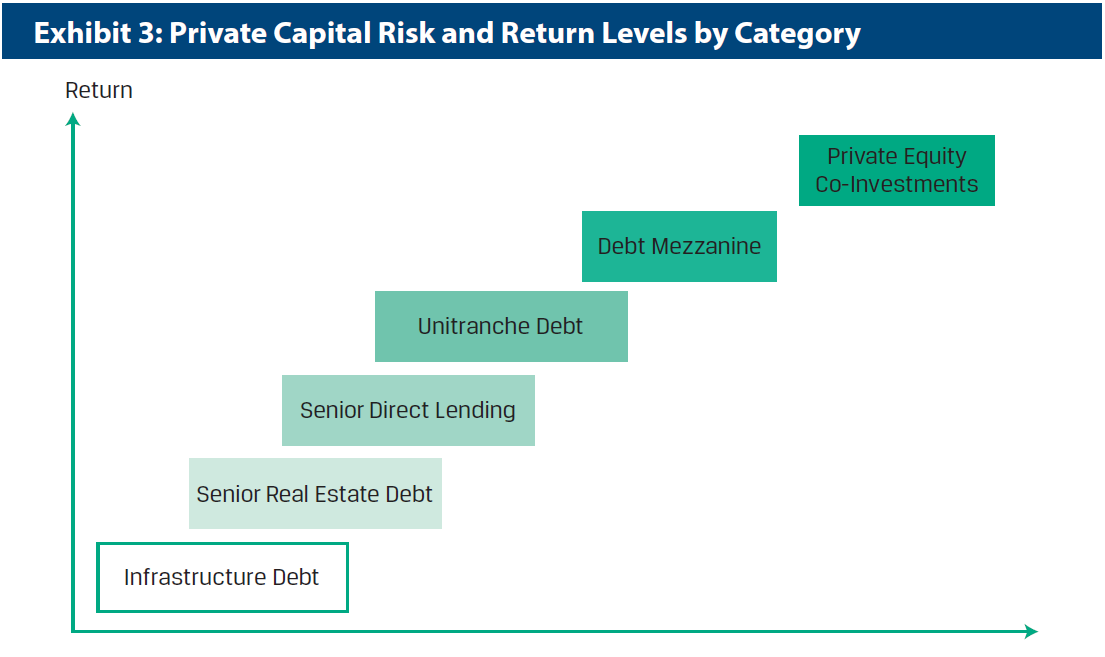 Alternative Investments
18
diversification BENEFIT OF PRIVATE CAPITAL
Investments in private capital funds can add a moderate diversification benefit to a portfolio of publicly traded stocks and bonds. Correlations with public market indexes vary from 0.47 to 0.75
Investors should prudently avoid concentration risk and aim to diversify across different managers, industries, and geographies.
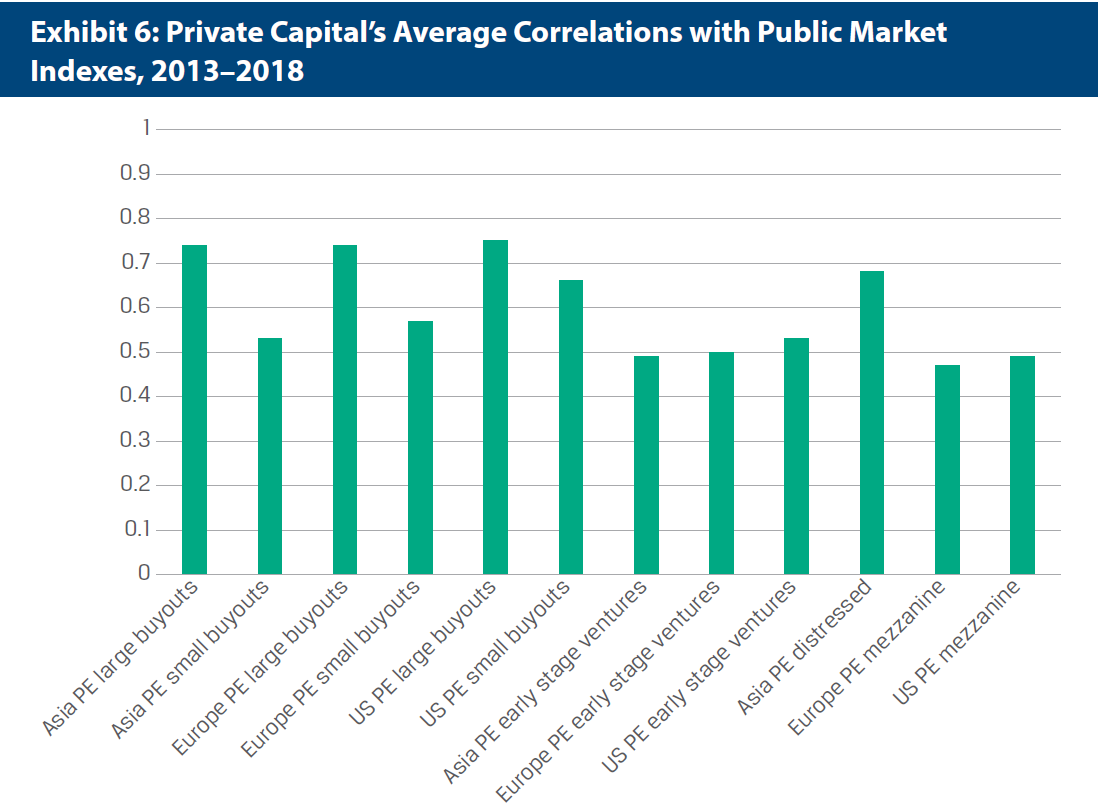 Alternative Investments
Questions
19
The first stage of financing at which a venture capital fund most likely invests is the:

A. seed stage.
B. mezzanine stage.
C. angel investing stage.

A private equity fund desiring to realize an immediate and complete cash exit from a portfolio company is most likely to pursue:

A. an IPO.
B. a trade sale.
C. a recapitalization.
Alternative Investments
Questions
20
Angel investing capital is typically provided in which stage of financing?

A. Later stage
B. Formative stage
C. Mezzanine stage

A collateralized loan obligation specialist is most likely to:

A. sell its debt at a single interest rate.
B. cater to niche borrowers in specific situations.
C. rely on diverse risk profiles to complete deals.
Alternative Investments
Questions
21
Alternative Investments
Real estate
22
Real estate includes two major sectors: residential (75%) and commercial.

The residential, or housing, market is made up of individual single-family detached homes and multi-family attached units
Commercial real estate includes primarily office buildings, retail shopping centers, and warehouses.
When residential real estate, be it single unit or multi-unit, is owned with the intention to let, lease, or rent the property for income, it is classified as commercial (i.e., income-producing) real estate

The key reasons for investing in real estate include the following potential benefits:

Competitive & stable long-term total returns over many economic cycles driven by both income generation and capital appreciation
Historically low correlations with other asset classes
Inflation hedge if leases provide regular contractual rent step-ups or can be frequently marked to market
Alternative Investments
Real estate
23
Real estate is different from other asset classes due to its large required capital investment; its illiquidity; its diversity, as no two properties are identical in terms of location, tenant credit mix, lease term, age, and market demographics
Furthermore, price discovery in the private market is opaque. Historical prices may not reflect market conditions. Transaction costs are high.
It may be difficult for small investors to establish a diversified portfolio of wholly owned properties.

True or false: The largest sector of the real estate market by value and size is commercial real estate.
Alternative Investments
Categories of real estate
24
Residential Property

For many individuals and families, real estate investment takes the form of direct equity investment (i.e., ownership) in a residence with the intent to occupy it. In other words, a home is purchased. Most purchasers cannot pay 100% cash up front and must borrow funds to buy.
Home loans may be held on the originator’s balance sheet or securitized and offered to the financial markets. Securitization provides indirect debt investment opportunities in residential property to other investors via securitized debt products, such as residential mortgage-backed securities (RMBS).

Commercial Real Estate

Commercial property has traditionally been considered an appropriate direct investment for institutional funds and high-net-worth individuals with long time horizons and limited liquidity needs.
Alternative Investments
Categories of real estate
25
Real estate investment trusts (REITs)

REITs are known as pass-through businesses, meaning that REITs are not taxed at the corporate level.
The business strategy for equity REITs is simple: Maximize property occupancy rates and rents to maximize income and dividends.
REITs, like other public companies, must report earnings per share based on net income as defined by GAAP or IFRS

Mortgage-Backed Securities (MBS)

MBS structuring is based on the asset-backed securitization model of transforming illiquid assets (mortgages) into liquid securities and transferring risk from asset owners (banks, finance companies) to investors. 
An MBS issuer/originator forms a special purpose vehicle (SPV) to buy mortgages from lenders and other mortgage owners and use them to create a diversified mortgage pool. The MBS issuer assigns the incoming stream of mortgage interest income and principal payments to individual security tranches sold to investors. Each tranche is assigned a priority distribution ranking
Alternative Investments
26
Commercial MORTGAGE-BACKED SECURITY
Risk-averse investors, primarily insurance companies, prefer the lowest-risk tranches, which first receive interest and principal. 
Investors who choose the senior notes with the highest credit rating expect to earn a low return
When interest rates decline, borrowers are  likely to accelerate prepayment of their loans, resulting in the faster amortization of each MBS tranche 
Conversely, when rates rise, property owner prepayments can slowdown, lengthening the duration of most MBS tranches
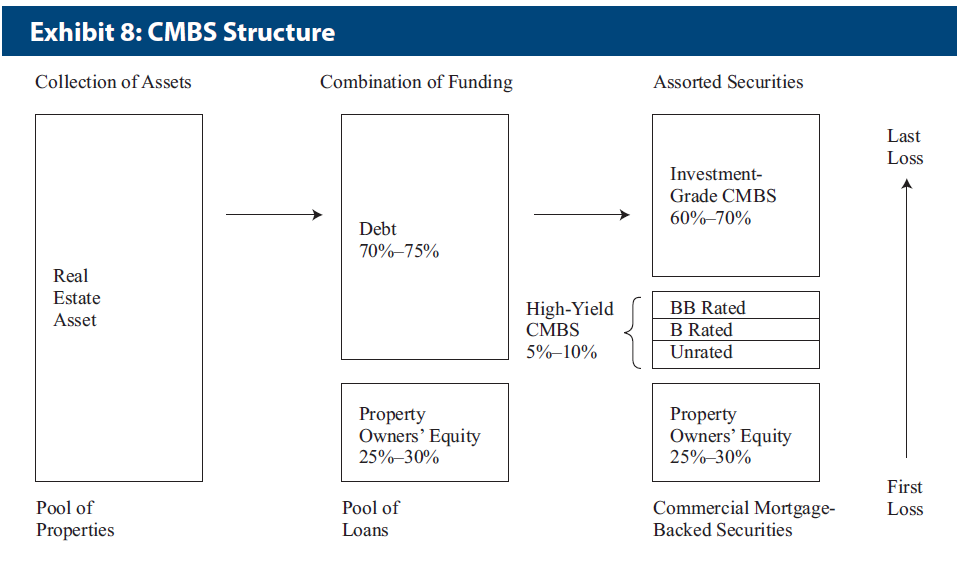 Alternative Investments
Forms of real estate investing
27
Direct Real Estate Investing

Benefits: Control, Tax benefits (via depreciation & interest expense)
Disadvantages: Large capital requirements, risk of portfolio concentration, local real estate market expertise, extensive time required to manage property

Indirect Real Estate Investing

Indirect investing provides access to the underlying real estate assets through a variety of pooled investment vehicles. 
They can be public or private, such as limited partnerships, mutual funds, REITs, and exchange-traded funds (ETFs). 
Equity REITs own real estate, mortgage REITs own real estate mortgages and MBS, and hybrid REITs own both.
Alternative Investments
Forms of real estate investing
28
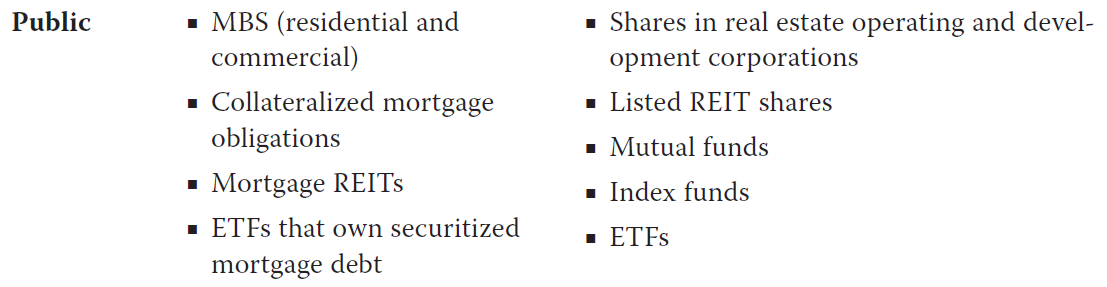 Alternative Investments
29
return characteristics of real estate
Real estate values are reported by property owners, advisers, and fund managers, and many private investors do not report results, giving rise to selection bias.

Industry associations, practitioners, and academics have developed repeat sales indexes that are transaction based rather than appraisal based. 
The repeat-sales method is a manner of calculating changes in the sales price of the same piece of real estate within specific time frames.
These indexes suffer from a sample selection bias because the properties sold in each period vary and may be unrepresentative of the larger market
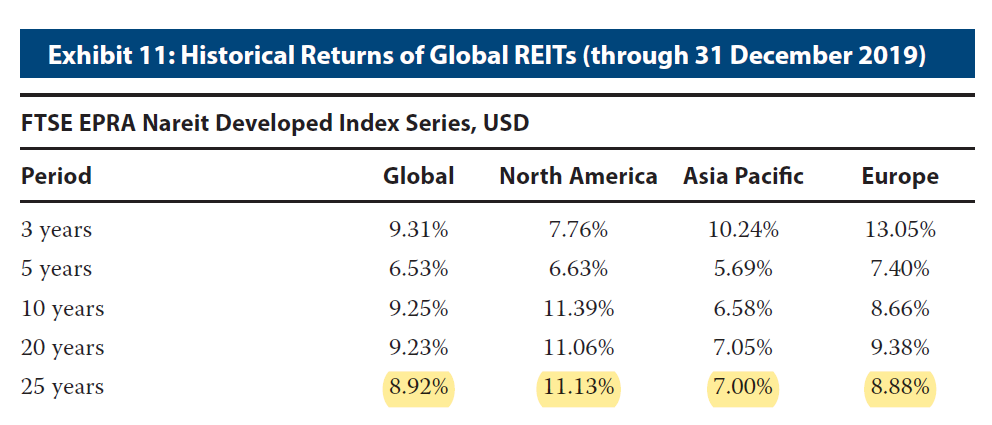 Alternative Investments
rISK characteristics of real estate
30
Real estate investments, like any investment, may underperform expectations. Property values vary across macro (national and global economic) and micro (local) conditions and with interest rate levels.

Property development is subject to special risks, including regulatory issues, construction delays, and cost overruns.
Environmental regulation is one regulatory hurdle, as is the failure to receive zoning, occupancy, and other approvals and permits.
There are risks around the fund management team’s ability to select, finance, and manage real properties and to account for changes in government regulation.

As the loan-to-value ratio increases and interest coverage weakens, the probability of default increases. This impacts both debt or equity investors
Alternative Investments
31
Diversification benefits of real estate
Many investors find the real estate sector attractive for providing high, steady current income. Although broad stock market gains are derived mostly from long-term capital appreciation, more than half of the returns from private core and listed real estate are derived from income. 
Throughout a market cycle, income is a more consistent source of return than capital appreciation, and hence, it is lower risk.

Real estate’s moderate correlation with other asset classes adds to its attractiveness.

There are periods when equity REIT correlations with other securities are elevated, and they are at their highest during steep market downturns, such as the 2007–08 financial crisis.
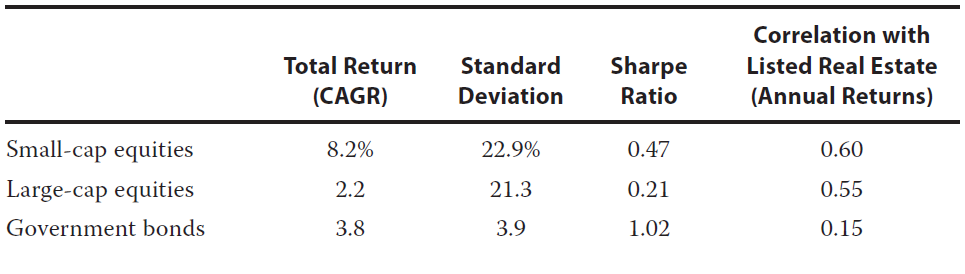 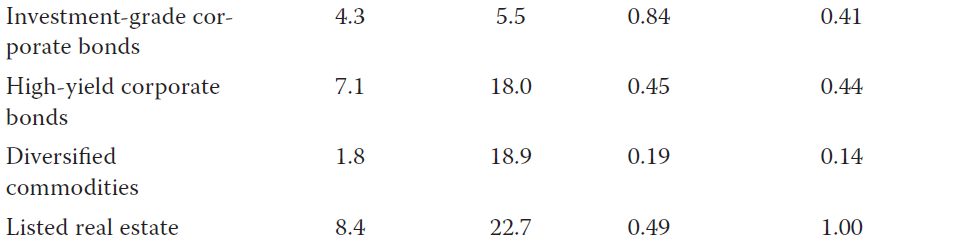 Alternative Investments
questions
32
Which of the following relates to a benefit when owning real estate directly?

A. Taxes
B. Capital requirements
C. Portfolio concentration

Which of the following statements regarding mortgage-backed securities is true?

A. Insurance companies prefer the first-loss tranche.
B. When interest rates rise, prepayments will likely accelerate.
C. When interest rates fall, the low-risk senior tranche will amortize more quickly.
Alternative Investments
questions
33
Which of the following statements regarding REITs is true?

A. According to GAAP, equity REITs are exempt from reporting earnings per share.
B. Though equity REIT correlations with other asset classes are typically moderate, they are highest during steep market downturns.
C. The REIT corporation pays taxes on income, and the REIT shareholder pays taxes on the REIT’s dividend distribution of after-tax earnings.

What is the most significant drawback of a repeat sales index to measure returns to real estate?

A. Sample selection bias
B. Understatement of volatility
C. Reliance on subjective appraisals
Alternative Investments
questions
34
As the loan-to-value ratio increases for a real estate investment, risk most likely increases for:

A. debt investors only.
B. equity investors only.
C. both debt and equity investors.
Alternative Investments
infrastructure
35
The assets underlying infrastructure investments are real, capital intensive, and long lived. 
These assets are intended for public use, and they provide essential services. Examples include airports, health care facilities, and power plants. 
Funding is often done on a public–private partnership basis.
The broadest categorization organizes investments into economic and social infrastructure assets

Infrastructure investments may also be categorized by the underlying asset’s stage of development:
Investing in infrastructure assets that are to be constructed is generally referred to as greenfield investment.
 Investing in existing infrastructure assets may be referred to as brownfield investment.

Allocations to infrastructure investments have increased due to increasing interest by investors (demand-side growth) but also because governments have provided more investment opportunities (supply-side growth) as they expand the financing of infrastructure assets and privatization of services.
Alternative Investments
36
Infrastructure - Characteristics
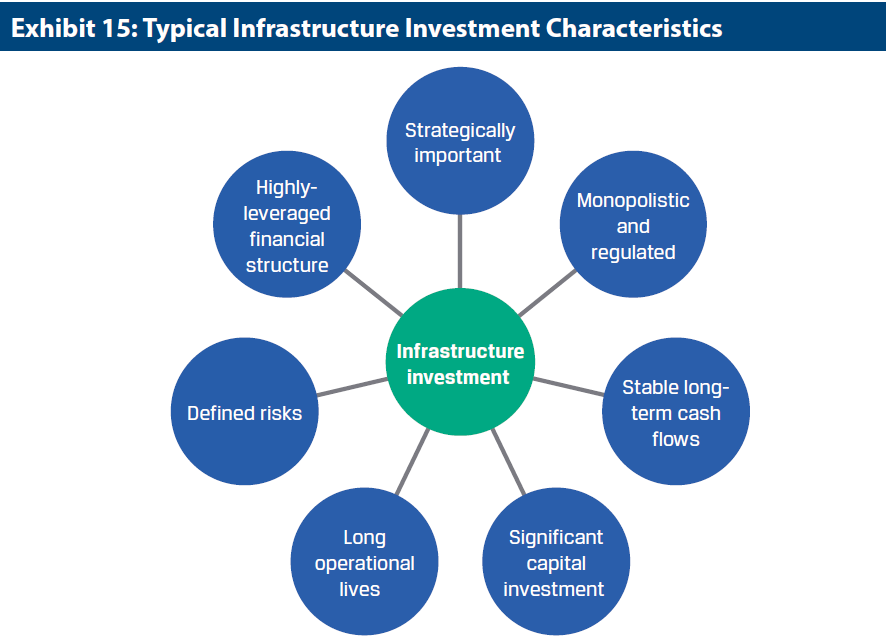 An increasingly important theme of infrastructure investing is the incorporation of environmental, social, and governance (ESG) criteria such as investments in renewable energy sources projects
Alternative Investments
CATEGORIES OF INFRASTRUCTURE INVESTMENTS
37
Economic infrastructure assets support economic activity and include three broad types of assets:

Transportation assets: include roads, bridges, tunnels, airports, seaports, and heavy and light/urban railway systems. Income will usually be linked to demand based on traffic, airport, and seaport charges, tolls, and rail fares and hence is deemed to carry market risk.
Information and communication technology (ICT) assets: include infrastructure that stores, broadcasts, and transmits information or data, such as telecommunication towers and data centers.
Utility and energy assets: Utility assets transmit, store, and distribute gas, water, and electricity; and they treat solid waste. Utility assets increasingly encompass environmentally sustainable development, with a greater focus on renewable technologies, including solar, wind, and waste-to-energy power generation.

Social infrastructure assets are directed toward human activities and include such assets as educational, health care, social housing
In some countries, this model has been extended to other public infrastructure, such as courthouses and government and municipal buildings.
Alternative Investments
forms OF INFRASTRUCTURE INVESTMENTS
38
As is the case with real estate investments, infrastructure investments take a variety of forms. The choice of the vehicle affects the investor’s liquidity, cash flow, and income streams. 

Investing directly in the underlying assets provides control and the opportunity to capture full value. 
It entails a large investment, however, and results in concentration and liquidity risks while the assets are managed and operated. 
Hence, direct investment often happens in consortia, with strategic partners better placed to manage certain risks (e.g., operational) or with other financial/institutional investors to limit individual concentration risk.

Most investors invest indirectly in infrastructure projects. Indirect investment vehicles include infrastructure funds, infrastructure ETFs, InvITs and company shares.
Alternative Investments
39
Risk and return characteristics & diversification benefit of infrastructure
Return ranges from 14% to 6%

Risk factors include Operational Risk, Construction Risk, Regulatory Risk, Political Risk etc

Investing in infrastructure may add an income stream, increase portfolio diversification by adding an asset class with typically low correlation with existing investments and offer some protection against inflation.
Alternative Investments
questions
40
Compared with direct investment in infrastructure, publicly traded infrastructure securities are characterized by:

A. higher concentration risk.
B. more transparent governance.
C. greater control over the infrastructure assets.

An investor chooses to invest in a brownfield, rather than a greenfield, infrastructure project. The investor is most likely motivated by:

A. growth opportunities.
B. predictable cash flows.
C. higher expected returns.
Alternative Investments
questions
41
The privatization of an existing hospital is best described as:

A. a greenfield investment.
B. a brownfield investment.
C. an economic infrastructure investment.

Risks in infrastructure investing are most likely greatest when the project involves:

A. construction of infrastructure assets.
B. investment in existing infrastructure assets.
C. investing in assets that will be leased back to a government.
Alternative Investments
42
Natural resources
Commodities (hard and soft)
Timberland
Agricultural land (farmland)
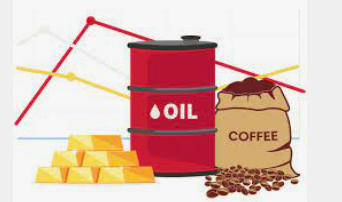 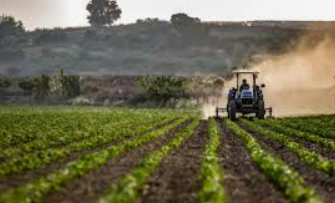 Alternative Investments
NATURAL RESOURCES - commodities
43
Commodities are broadly familiar to both professional investors and the general public. 
Commodities are considered either “hard” (those mined, such as copper, or extracted, such as oil) or “soft” (those grown over a period of time, such as livestock, grains, and cash crops, such as coffee).
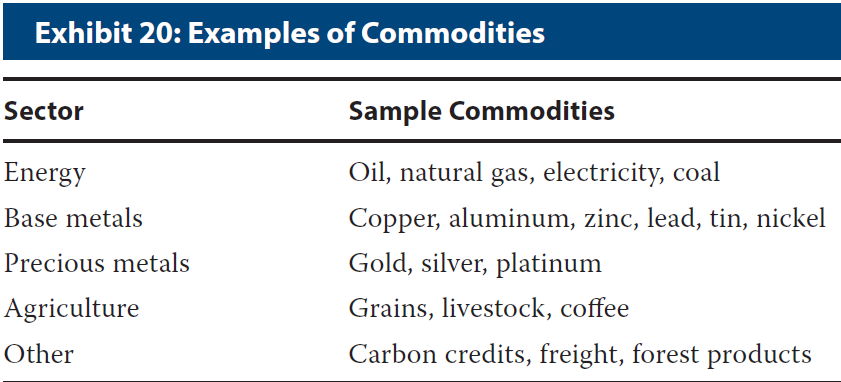 Alternative Investments
NATURAL RESOURCES - commodities
44
Most commodity investors trade commodity derivatives, not physical commodities.

Physical commodities often generate opaque prices, tax obligations, and costs arising from storage, brokerage, and transportation, all increasing the attractiveness of standardized futures traded on transparent exchanges

To be transparent, investable, and replicable, commodity indexes typically set their prices based on futures contracts rather than underlying commodities.

Futures are the basis for most commodity investment. Each contract is for future delivery or receipt of a set amount of the commodity in question—for example, 1,000 barrels of oil or 10 metric tonnes of cocoa. The futures price can be formalized in the following form:

Futures price ≈ Spot price(1 + r) + Storage costs − Convenience yield
Alternative Investments
NATURAL RESOURCES - commodities
45
where r is the period’s short-term risk-free interest rate. The storage and interest costs together are sometimes referred to as the “cost of carry” or the “carry. The convenience yield is defined as the benefit of holding the physical product, rather than a contract or derivative product

When futures prices are higher than the spot price, the commodity forward curve is upward sloping and the prices are referred to as being in contango.

When futures prices are lower than the spot price, the commodity forward curve is downward sloping and the prices are referred to as being in backwardation.

For futures contracts, counterparty risk is managed by the exchange and clearing broker. Commodity exposure can be achieved through means other than direct investment in commodities or commodity derivatives via commodity specific ETFs, Hedge Funds
Alternative Investments
Natural resources – timberland & farmland
46
Timberland investment involves ownership of raw land and the harvesting of its trees for lumber, thus generating an income stream and the potential for capital gain; it has formed part of large institutional portfolios for decades.

Farmland investment involves land owned or leased for the returns it generates from crops. Similar to timberland, the returns include an income component related to harvest quantities and agricultural commodity prices.

Sustained interest in these investments stems from their global nature, the income from crops/timber, inflation protection from holding land, and their degree of insulation from financial market volatility

Timberland’s income stream is based on the sale of trees, wood, and other timber products and has been not highly correlated with other asset classes.
Timber (trees) can be grown and easily stored by simply not harvesting it. This characteristic offers the flexibility of harvesting when timber prices are higher and delaying harvests when prices are down.
Alternative Investments
Natural resources – timberland & farmland
47
Farmland is often perceived as an inflation hedge.

Farmland consists mainly of row crops that are planted and harvested (i.e., more than one round of planting and harvesting can occur in a year depending on the crop and the climate) and permanent crops that grow on trees (e.g., nuts) or vines (e.g., grapes). Farmland may also be used as pastureland for livestock

Unlike timberland, farm products must be harvested when ripe, with little flexibility in production.

Like timberland, farmland has three primary return drivers: harvest quantities, commodity prices (e.g., the price of corn), and land price changes.
Alternative Investments
48
Risk return characteristics of commodities
Timberland and Farmland Risk/Return Profile
Commodity Risk Return Profile
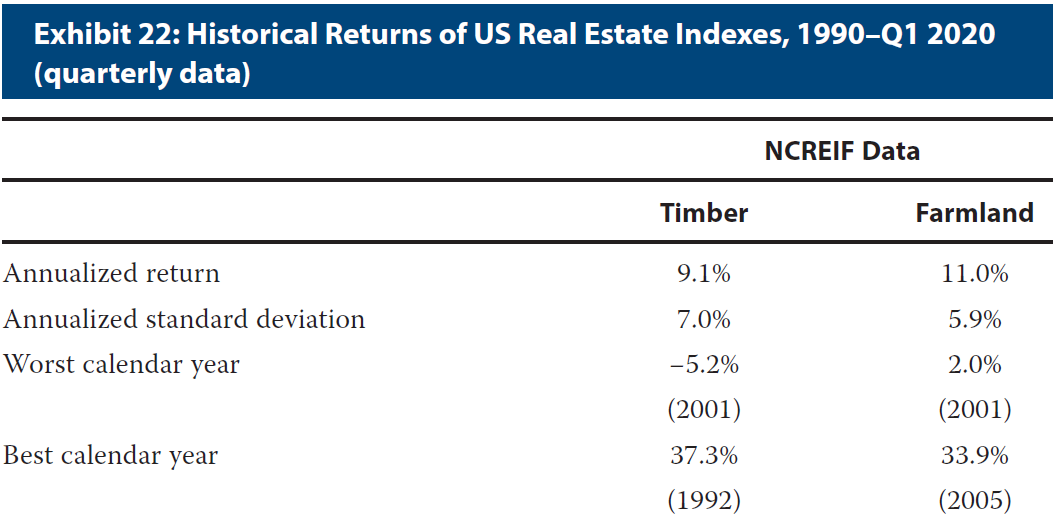 Alternative Investments
[Speaker Notes: Commodity prices = function (supply, demand, cost of production, cost of storage,value to users, global economic conditions).Reason why not to invest in commodity based stocks and family businesses]
Natural resources
49
Although the data in Exhibit 22 make farmland appear to be a very attractive investment, it has definite risks.

Liquidity is very low and the risk of negative cash flow high because fixed costs are relatively high (land requires care and crops need fertilizer, seed, and so on), and revenue is highly variable based on weather.

Drought and flooding can dramatically decrease the harvest yields for crops and thus the expected income stream. 

The second primary risk is the international competitive landscape. For example, there have been interruptions in world trade, and growing agricultural competition has resulted in declining grain prices. Timber and farmland investments should consider the international context as a major risk factor.
Alternative Investments
Natural resources
50
Beyond its profit potential, commodity investing can have appeal for two key reasons:

Commodities are effective for portfolio diversification, with commodity returns historically having a low correlation with other investment returns.
Commodities are effective hedges against inflation, with commodity prices historically positively correlated with inflation.
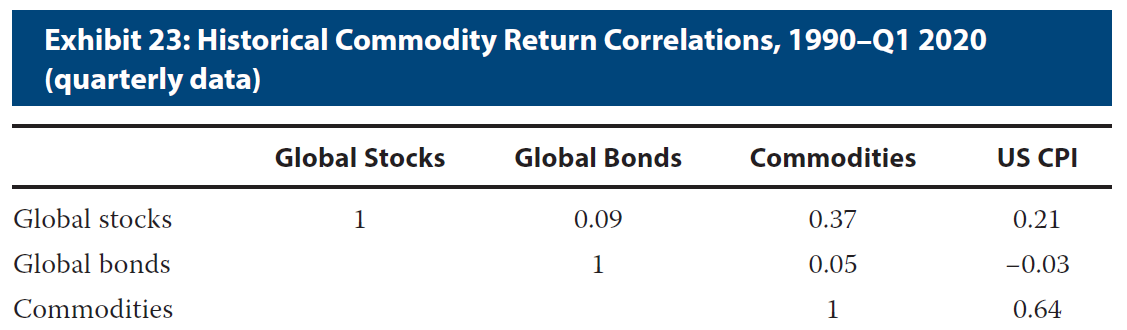 Alternative Investments
questions
51
A primary risk to investing in timber is most likely its:

A. high correlation with other asset classes.
B. dependence on an international competitive context.
C. return volatility compounded by financial market exposure.

A significant characteristic of farmland distinguishing it from timberland is its:

A. commodity price-driven returns.
B. less flexibility in timing of harvest.
C. value as an offset to other human activities.
Alternative Investments
questions
52
Which of the following statements about commodity investing is invalid?

A. Few commodity investors trade actual physical commodities.
B. Commodity producers and consumers both hedge and speculate.
C. Commodity indexes are based on the price of physical commodities.

An investor seeks a current income stream as a component of total return and desires an investment that historically has low correlation with other asset classes. The investment most likely to achieve the investor’s goals is:

A. timberland.
B. collectibles.
C. commodities.
Alternative Investments
questions
53
If a commodity’s forward curve is upward sloping and there is little or no convenience yield, the market is said to be in:

A. backwardation.
B. contango.
C. equilibrium.
Alternative Investments
HEDGE FUNDS
54
Hedge funds are typically classified by strategy. One such classification includes four broad categories of strategies: equity hedge (e.g., market neutral), event driven (e.g., merger arbitrage), relative value (e.g., convertible bond arbitrage), and macro and CTA strategies (e.g., commodity trading advisers)

Fee structure include management fees in addition to incentive fees, which can extend from a flat percentage rate to include hurdle rates and other mechanisms

Investors in modern hedge funds are subject to extended holding periods (known as lockup periods) and subsequent notice periods before an investment redemption is possible
Portfolio management: Creatively selects investments involved in one or more asset classes (equities, credit, fixed income, commodities, futures, foreign exchange, and sometimes even hard assets, such as real estate)
Leverage is often used
Often enjoys light investment restrictions detailed in its private placement offering memorandum.
Alternative Investments
55
Categories of hedge funds
Hedge funds are typically classified by strategy, although categorizations vary. Four broad strategy categories are as follow:

Equity hedge strategies
Event-driven strategies
Relative value strategies
Macro strategies
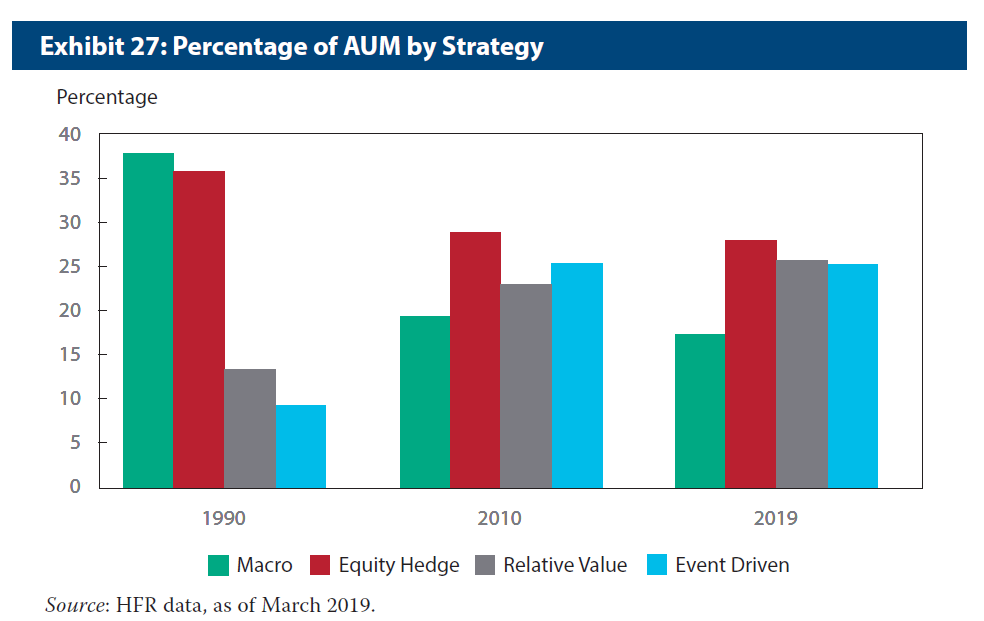 Alternative Investments
Categories of hedge funds
56
Equity Hedge Strategy

Market neutral. These strategies use quantitative (technical) and fundamental analysis to identify under- and overvalued equity securities. The hedge fund takes long positions in securities identified as undervalued and short positions in overvalued securities. Ideally, the portfolio has an overall beta of approximately zero. The intent is to profit from the movements of individual securities while remaining largely indifferent to market risk. To achieve a meaningful return, market-neutral portfolios may require the application of leverage.

Fundamental L/S growth. These strategies use fundamental analysis to identify companies expected to exhibit high growth and capital appreciation. The hedge fund takes long positions in these companies while shorting companies with business models being disintermediated or under downward pressure—where continued revenue growth is deemed unlikely. Portfolios tend to end up long biased.
Alternative Investments
Categories of hedge funds
57
Fundamental value. These strategies use fundamental analysis to identify companies deemed undervalued and unloved for any number of corporate-performance or sector-driven reasons but with an identified path to corporate rejuvenation.

Short biased. These strategies use quantitative (technical) and fundamental analysis to focus the bulk of their portfolio on shorting overvalued equity securities (against limited or no long-side exposures). Managers are often more forensic in their fundamental analysis and sometimes are activist in trying to expose previously unrecognized accounting or business flaws and improve their portfolio’s chance for profits.

Sector specific. These strategies exploit manager expertise in a particular sector and use quantitative (technical) and fundamental analysis to identify opportunities. Technology, biotech/life sciences, and financial services are common areas of focus. The more complex a sector (as in biotechnology, with its binary outcomes on drug trials) or the more opaqueness in accounting practices (as with financial or insurance stocks), the more value sector-specific managers bring.
Alternative Investments
Categories of hedge funds
58
Event Driven Strategies

Event-driven strategies seek to profit from defined catalyst events, typically involving changes in corporate structure, such as an acquisition or restructuring. They are considered to be based on bottom-up security-specific analysis, as opposed to top-down analysis. Investments may include long and short positions in common and preferred stocks, debt securities, and options. Major types of event-driven strategies are:

Merger arbitrage: Generally, these strategies involve going long (buying) the stock of the company being acquired at a discount to its announced takeover price and going short (selling) the stock of the acquiring company when the merger or acquisition is announced. The manager may expect to profit once the initial deal spread narrows to the closing value of the transaction after it is fully consummated. The spread exists because there is always some uncertainty over closure of the deal given legal and regulatory hurdles
Alternative Investments
Categories of hedge funds
59
Distressed/restructuring: These strategies focus on securities of companies either in or perceived to be near bankruptcy. In one approach, hedge funds simply purchase fixed-income securities trading at a significant discount to par but still senior enough to be deemed “money good” (backed by enough corporate assets to be fully repayable at par or at least at a significant premium to the available bond purchase price) in a bankruptcy situation. Alternatively, a fund may purchase the so-called fulcrum debt instrument expected to convert into new equity upon restructuring or bankruptcy.

Activist: The term “activist” is short for “activist shareholder.” Here, managers secure sufficient equity holdings to allow them to influence corporate policies or direction. They thus try to create business catalysts, moving the investment towards a desired outcome.

Event-driven strategies tend to be long biased, with merger arbitrage having the least bias. It nonetheless still tends to suffer when market conditions weaken because of increased risk that mergers will fail.
Alternative Investments
Categories of hedge funds
60
Relative Value Strategies

Relative value funds seek to profit from a pricing discrepancy between related securities based on an unusual short-term relationship. The expectation is that the discrepancy will be resolved over time. Examples of relative value strategies include the following:

Convertible bond arbitrage. This conceptually market-neutral investment strategy seeks to exploit a perceived mispricing between a convertible bond and its component parts—namely, the underlying bond and the embedded stock option—relative to the pricing of a reference equity into which the bond may someday convert.

Fixed income (general): Strategies may incorporate long–short trades between two different issuers, between corporate and government issuers, between different parts of the same issuer’s capital structure, or between different parts of an issuer’s yield curve.
Alternative Investments
Categories of hedge funds
61
Fixed income (asset backed, mortgage backed, and high yield): These strategies focus on the relative value of various higher-yielding securities, including asset-backed securities (ABS), mortgage-backed securities (MBS), and high-yield loans and bonds.

Volatility: These strategies typically use options to go long or short market volatility, either in a specific asset class or across asset classes. For example, a short-volatility strategy involves selling options to earn the premiums and benefit from calm markets, but it can experience significant losses during unexpected periods of market stress.

Multi-strategy: These strategies trade relative value within and across asset classes or instruments. Rather than focusing on one type of trade (e.g., convertible arbitrage), a single basis for a trade (e.g., volatility), or a particular asset class (e.g., fixed income), this strategy instead looks for any available investment opportunities, often with different pods of managers executing unique market approaches.
Alternative Investments
Categories of hedge funds
62
Macro strategies

Macro strategies emphasize a top-down approach to identify economic trends. Trades are made on the basis of expected movements in economic variables. Generally, these funds trade opportunistically in fixed-income, equity, currency, and commodity markets. 
Macro hedge funds use long and short positions to profit from a view on overall market direction because it is influenced by major economic trends and events. 
Because these funds generally benefit most from periods of higher volatility, the active moves by national authorities, such as central banks, to smooth out economic shocks likely shrink their investment sphere.
Alternative Investments
HEDGE FUNDS
63
Forms of Hedge Funds

Direct: An investor can choose to select and invest in an individual hedge fund. But selecting the appropriate individual hedge fund manager can require extensive due diligence to understand the fund’s investment strategy and to accurately measure returns over time. In addition, minimum investments can be substantial, with lockup periods and redemption restrictions, as described below, that can be imposed before the investor again can access to the invested capital.

As a result, some investors may opt to invest in a fund of hedge funds. Funds of hedge funds are funds that hold a portfolio of hedge funds. They create a diversified portfolio of hedge funds and are aimed at smaller investors or those who do not have the resources, time, or expertise to choose among hedge fund managers. 
Funds of funds may charge an added 1% management fee and an added 10% incentive fee (1 and 10) on top of the fees charged by the underlying hedge funds held in the fund of funds.
Alternative Investments
64
Diversification benefits of HEDGE FUNDS
The diversification benefits of hedge funds first came to prominence with the dot-com bubble unwinding in 2000–2002, when they generally performed well compared with traditional long-only investment products.

Exhibit 42 shows return relationships between hedge funds and some major asset categories from 2011 to 2020. While hedge fund risk diversification benefits can merit investigation, experience also shows that their prospective advantage can vary overtime.
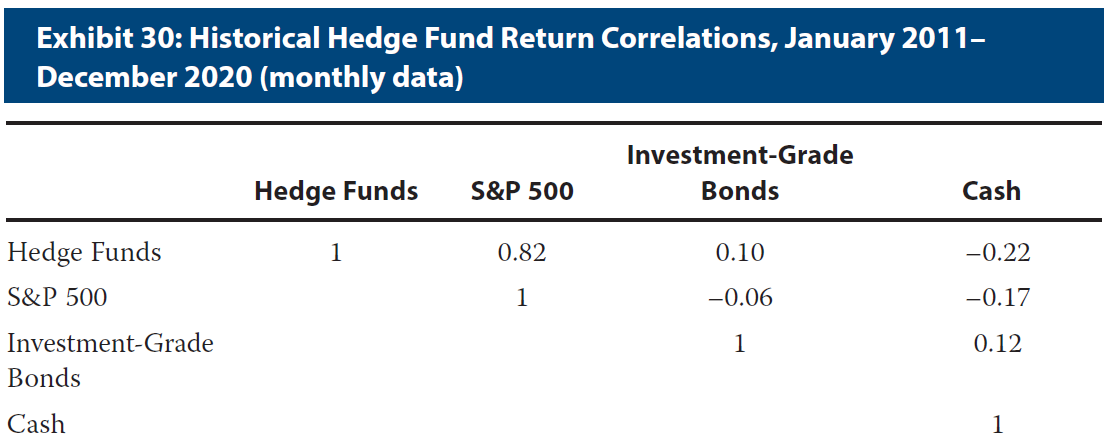 Alternative Investments
questions
65
Which approach is most commonly used by equity hedge strategies?

A. Top down
B. Bottom up
C. Market timing

An investor may prefer a single hedge fund to a fund of funds if she seeks:

A. due diligence expertise.
B. better redemption terms.
C. a less complex fee structure.
Alternative Investments
questions
66
Both event-driven and macro hedge fund strategies use:

A. long–short positions.
B. a top-down approach.
C. long-term market cycles.

Hedge fund losses are most likely to be magnified by a:

A. margin call.
B. lockup period.
C. redemption notice period.
Alternative Investments
THANK YOU
Rajan Sachdeva, CFA
sachdevarajan95@gmail.com 
+91 9899862606